Экскурсия по памятным местам
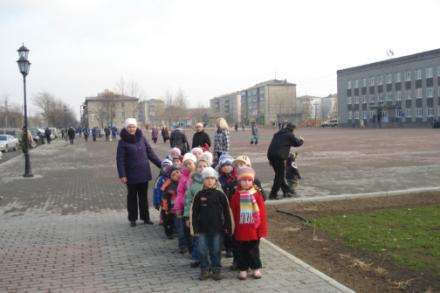 Проект «Сахалин – наш край родной»
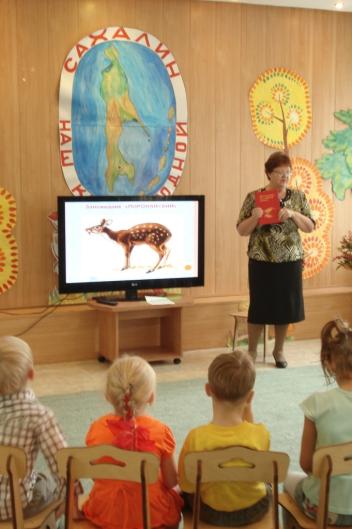 Рисуем Сахалин
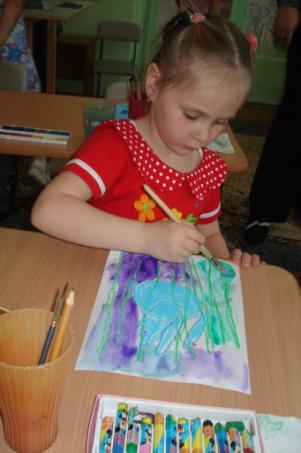 Уголок родного края
Экскурсия в музей
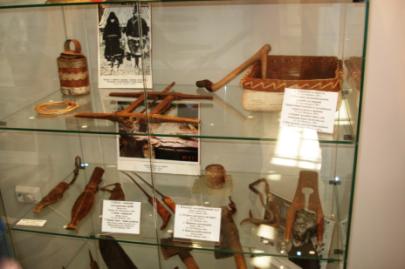 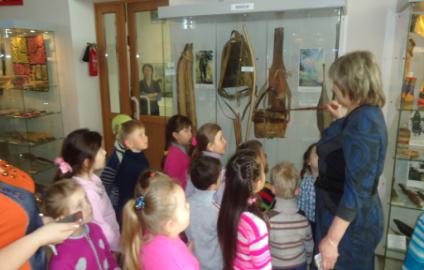 Выступление на районном
 фестивале «В ритме танцев мира»
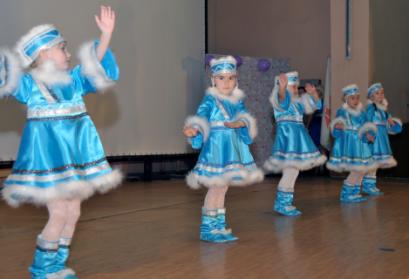 Знакомимся с букварем
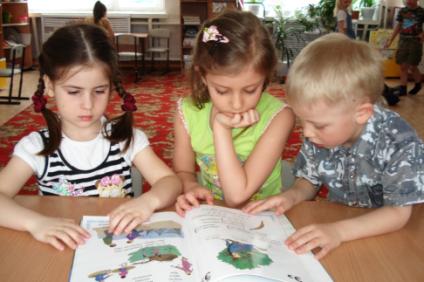 Знакомство 
с национальными инструментами
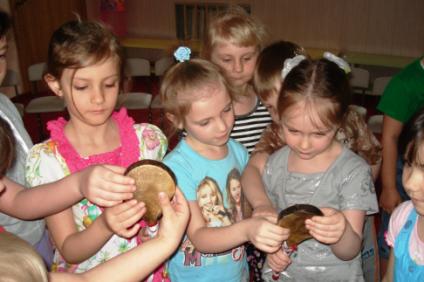 Знакомство 
с национальными узорами
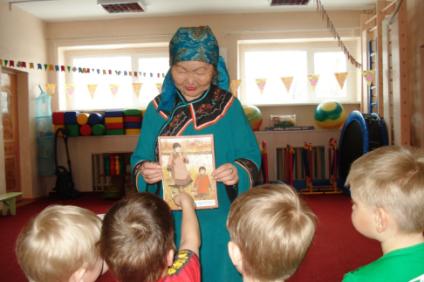 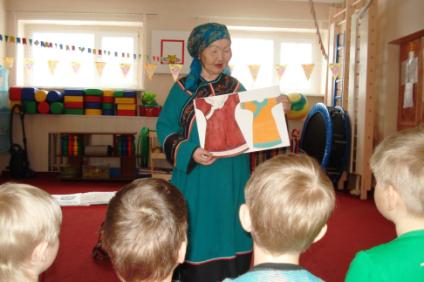 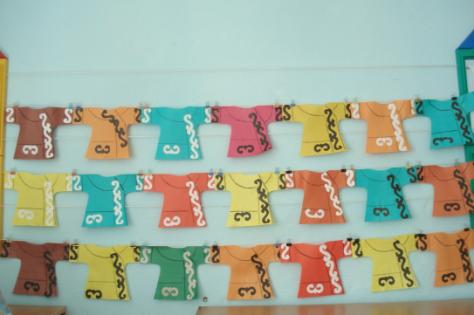